MSc Global Supply Chain Management and Change
Maastricht University, School of Business and Economics
Campus Venlo
MSc Global Supply Chain Management and Change
Innovative entrepreneurship in the worldwide supply chain


Tjark Vredeveld
Associate Professor of Operations Research
Previous coordinator MSc GSCMC
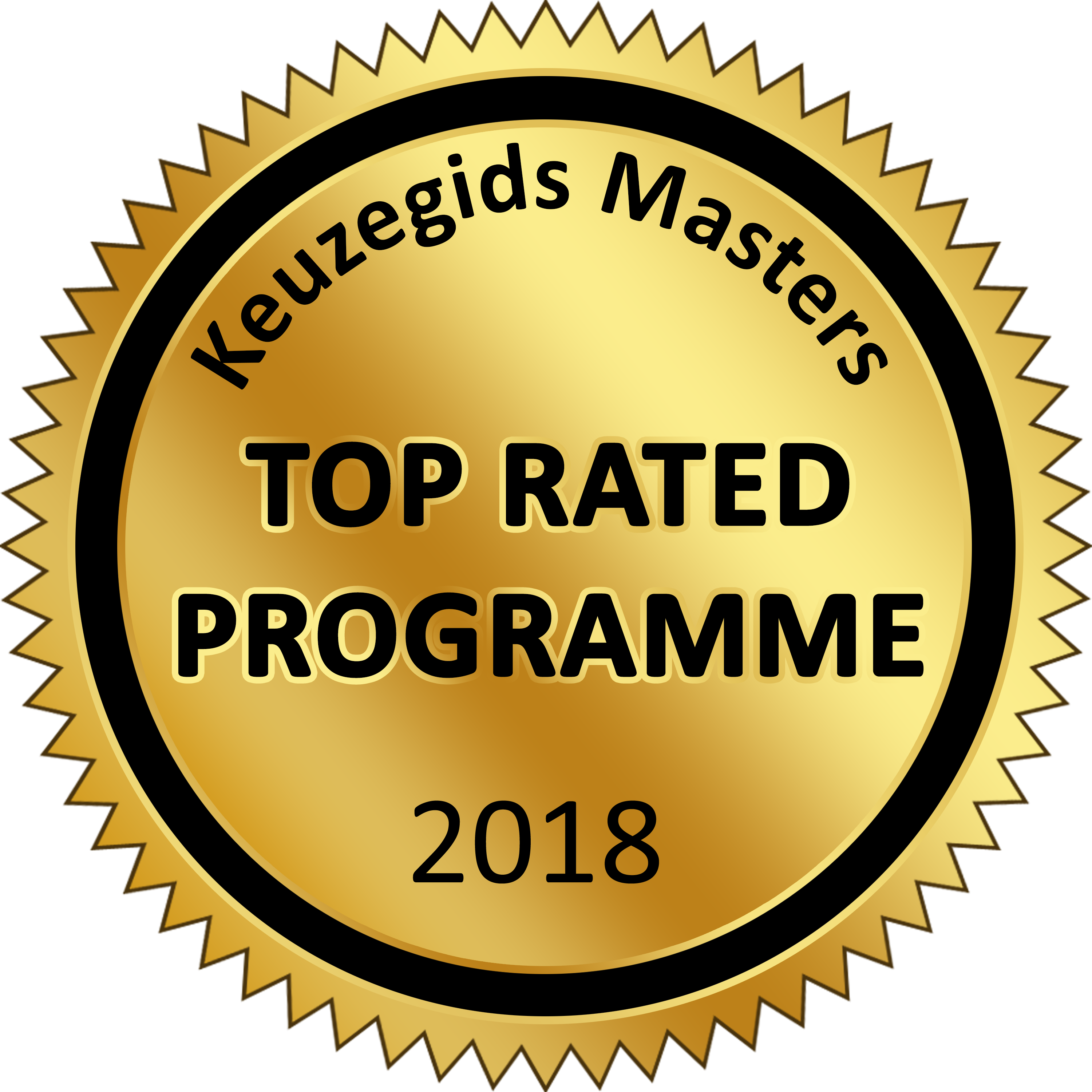 Why Global Supply Chain Management and Change?
Supply chain management is of strategic importance
	- Globalisation
	- Outsourcing
	- Customisation
	- Shorter product life cycles
SCM = major competitive weapon in 21st century
Entrepreneurship and innovation are needed to respond to change
Why Global Supply Chain Management and Change?
Venlo campus
	- Venlo is the logistics and supply chain 
		“hot spot” in the Netherlands
	- Venlo is home to world class companies and educational institutions
	- Venlo region is famous for its entrepreneurial spirit
Why Global Supply Chain Management and Change?
Multidisciplinary programme
	- Supply chain management
	- Innovation
	- Entrepreneurship
Close collaboration with leading local/regional companies such as CAROZ, Ewals (e-logistics), Seacon, Flex, Océ/Canon, Xerox, KLG
What will you learn?
Maintain an overview of every link in the supply chain
Carry out effective supply chain planning
Deal effectively with suppliers, buyers and customers
Understand global business issues
Identify areas of improvement and drive change processes
Work in and manage (international) teams
What is the programme structure? (1)
Block
Global Supply Chain Management & Change
1
Methods and Methodology
Supply Chain Operations
2
Supply Chain Relationships
Entrepreneurship and Innovation
3
Skills Training:
Research Design and Methodology for a Thesis
What is the programme structure? (2)
Block
Global Supply Chain Management & Change
4
ICT Systems and Services
Business and Supply Chain Strategy
5
Skills Training:
Project and Change Management
Writing the Master’s Thesis
6
Completing the Master’s Thesis
NB. The details of this programme could change; before applying, please check www.maastrichtuniversity.nl/sbe for the latest information.
What is the programme structure? (3)
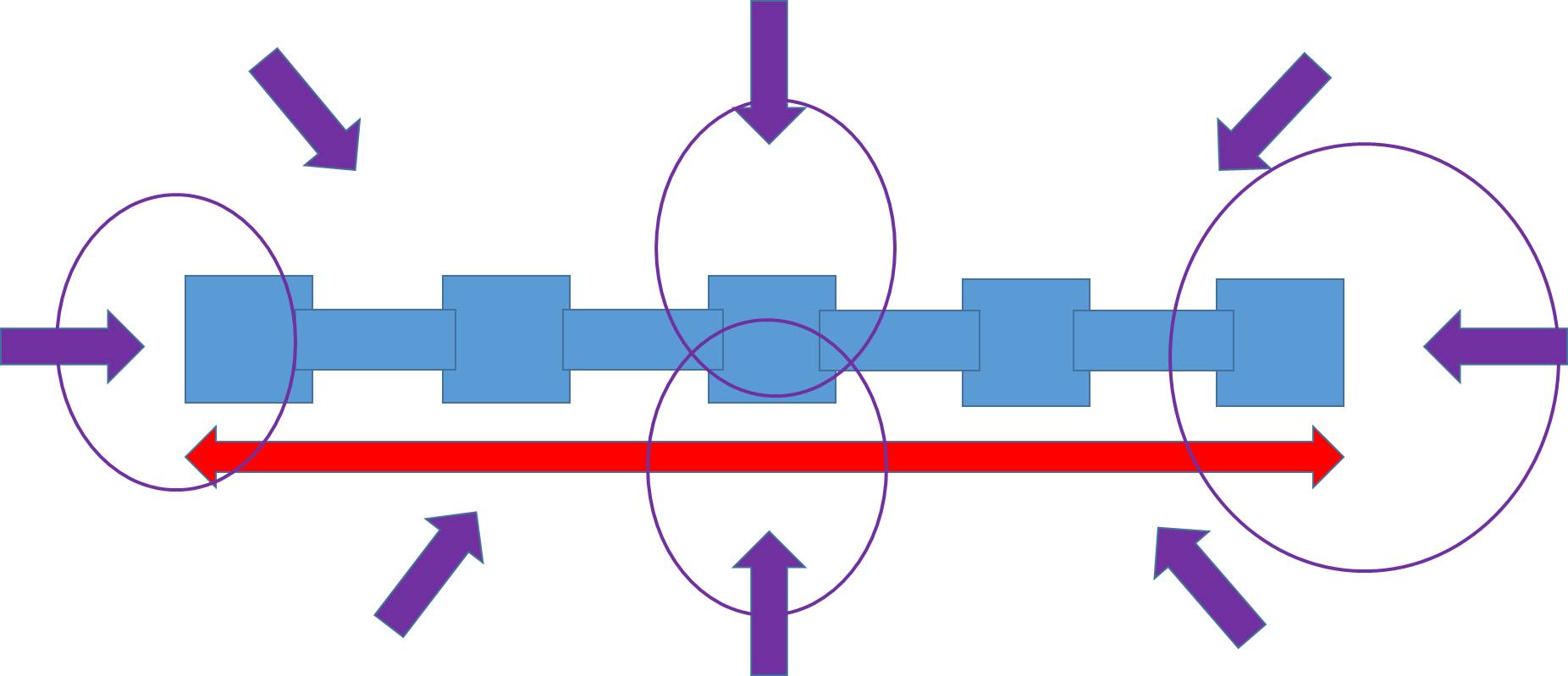 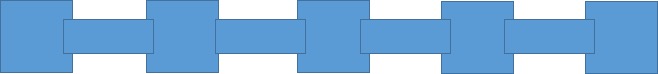 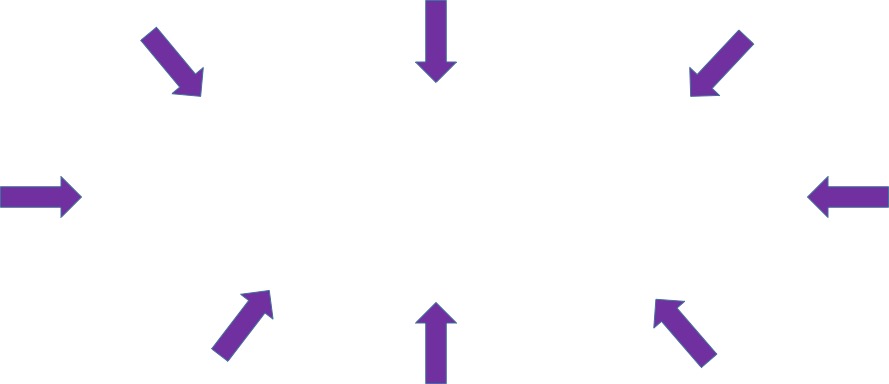 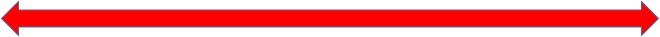 Methods & Methodology
Supply Chain Operations
Project and Change Management
Supply Chain Relationships
Supply Chain Operations
ICT Systems and Services
Business and Supply Chain Strategy
Entrepreneurship and Innovation
Project and Change Management
Is Global Supply Chain Management and Change right for you?
Internationally minded and open to new ideas
Seeing the opportunities of change rather that the threats
Analytical with a desire to see theory in practice
Ready to acquire knowledge, skills, attitude, ambition and confidence to take on the challenge
Careers of our alumni
MSc – Global Supply Chain Management & Change
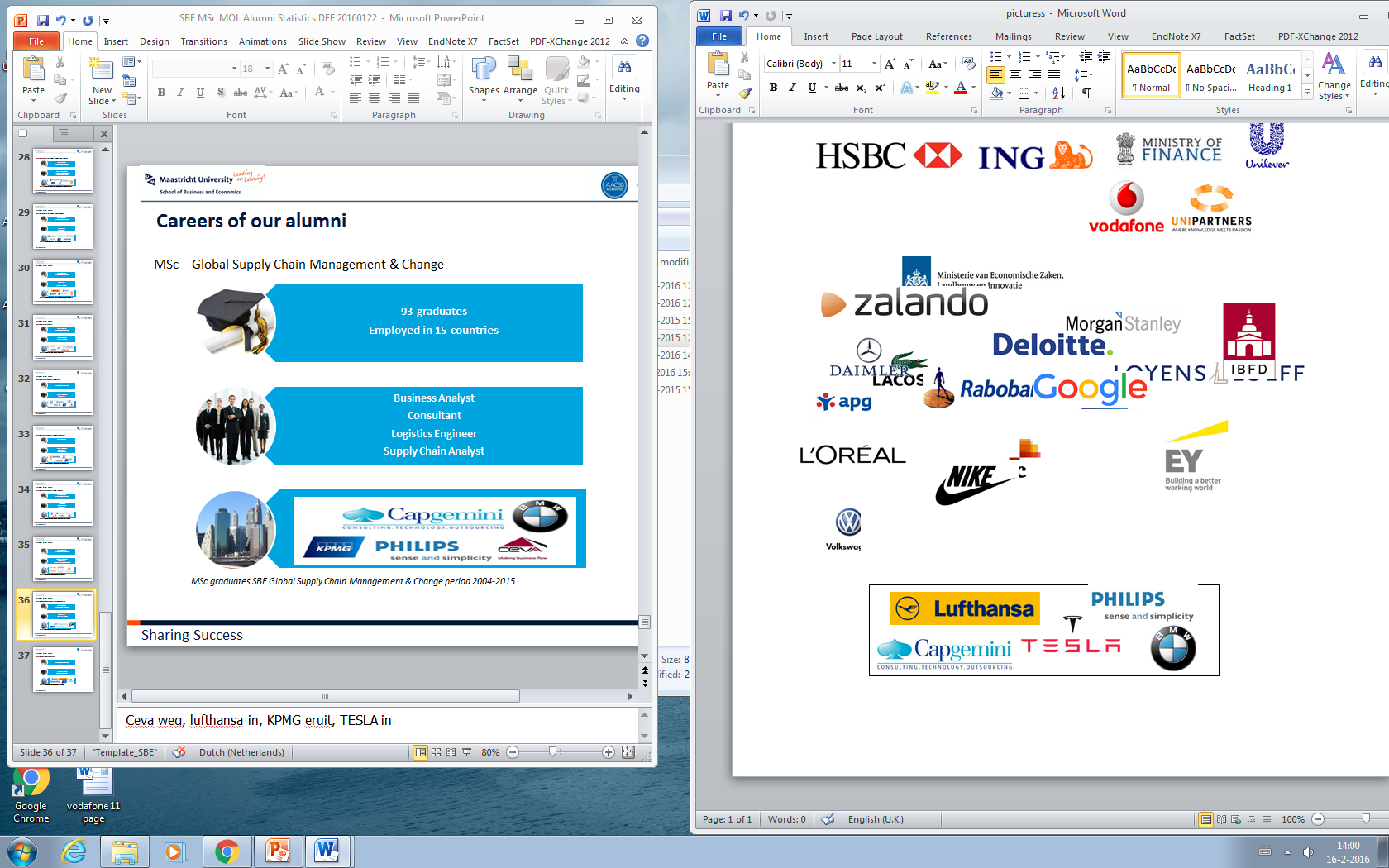 MSc graduates SBE Global Supply Chain Management & Change period 2004-2015
[Speaker Notes: Ceva weg, lufthansa in, KPMG eruit, TESLA in]
Further questions?
www.maastrichtuniversity.nl/gscmc
Contact: Gscmc-info@maastrichtuniversity.nl
Or visit us at the information market in the Mensa
Or visit us on our Open Day in Venlo on Saturday 4 April
Methods and Methodology
Develop the concepts and knowledge required for scientific research in supply chain management
Block
Global Supply Chain Management & Change
1
Methods and Methodology
Supply Chain Operations
Learn about the design, management and improvement of the primary supply chain processes
Block
Global Supply Chain Management & Change
1
Supply Chain Operations
Supply Chain Relationships
Learn about management of relationships between supply chain partners to jointly advance supply chain performance
Block
Global Supply Chain Management & Change
2
Supply Chain Relationships
Entrepreneurship and Innovation
Learn about theory and methods to sense and leverage change opportunities within a firm or by starting a new one
Block
Global Supply Chain Management & Change
2
Entrepreneurship and Innovation
Research Design and Methodology for a Thesis
Learn about different research methodologies that can be applied when doing the research for a thesis.
Learn about the important issues to take into account when making a research design for your thesis.
Block
Global Supply Chain Management & Change
3
Skills Training:
Research Design and Methodology for a Thesis
ICT Systems and Services
Perform an in-depth study of ICT systems and services, the two main drivers of supply chain change and value creation
Block
Global Supply Chain Management & Change
4
ICT systems and Services
Business and Supply Chain Strategy
Gain a strategic perspective on industry dynamics and change, at supply chain level and at corporate level
Block
Global Supply Chain Management & Change
4
Business and Supply Chain Strategy
Project and Change Management
Do practical case work on making strategic innovation happen in a multinational
Block
Global Supply Chain Management & Change
5
Skills Training:
Project and Change Management
Master’s Thesis
Do scientific research and contribute to academic knowledge in some area related to Global SCM and/or innovation
Block
Global Supply Chain Management & Change
5
Writing a Master’s Thesis
6
Completing the Master’s Thesis